Lernbegleiter,
Lerngruppenleiter,
Coach,
päd. Mitarbeiter:
Wer macht was?
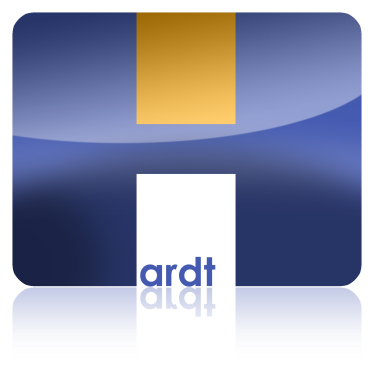 TIEFEN-STRUKTURGMS
15.06.2018 va/hk
ROLLEN in der GMS
Lernbegleiter
Lerngruppenleiter
Kollegium
Coach
LERNBEGLEITER
Begleitung des individuellen Kompetenzerwerbs (evtl. Feedbacks an COACHES)
Fachliche Inputs
Lern- und Kompetenzchecks
Dokumentation des aktuellen Lernstand in Learnscape und im Lerntagebuch
Classroom-Management
Aufbau tragfähiger Beziehungen
LERNGRUPPENLEITER
Organisatorisches (Listen, Geld, etc.)
Planungsrunde am Freitag (evtl. Feedbacks an COACHES)
Erstellung und Ausdruck der Lernentwicklungsberichte
Ausstattung Lernatelier
Regelmäßiger Teilnehmer im Klassenrat
Verantwortung für Gruppenbildungsprozess
Fit-Button
COACH
Lern- und Persönlichkeitsentwicklung (evtl. Feedbacks an Lernbegleiter bzw. Lerngruppenleiter
Einzelgespräche auf gleicher Augenhöhe
Gruppengespräche
Elternarbeit (beratend und begleitend)
Lernentwicklungsberatung
Schullaufbahnberatung
Berufsorientierung
Verantwortung für seine Kinder (beratend und begleitend)
Gutachten (z.B. bei sonderpäd. Überprüf.)
PÄD. MITARBEITER
Organisiert als Team 
Teilnahme an GLKs und DBs PS
Begleitung des individuellen Kompetenzerwerbs in der ILZ PS
Einmal im Jahr Elternrückmeldung bezügl. Arbeitsverhalten in der ILZ
 Gestaltung von PZs und RPZs
Aufsicht Mittagspause , Randzeitenbetreuung
Ausstattung Horträume
 Essensbestellung Klasse 1
VERANTWORTUNGSRÄUME PS
Fachlehrer
Klassenlehrer
Feedbacks
Kind
(Lerntagebuch)
Handlungsfeld Lernbegleitung
ILZ-Kräfte/ Pädagogische Mitarbeiter
Individuelle
Verantwortung
(Intervention)
Eltern
Auf Grund der „Beweglichkeit“ der Elemente kann die Größe des Verantwortungsraums, in dem das Kind selbstständig und eigenverantwortlich agiert, bedarfsgerecht variiert werden.
VERANTWORTUNGSRÄUME SEK
Lerngruppen-leiter
Lernbegleiter
Feedbacks
Kind
(Lerntagebuch)
Handlungsfeld Lernbegleitung
Coach
gemeinsame
Verantwortung
(Vereinbarung)
Individuelle
Verantwortung
(Intervention)
Eltern
Auf Grund der „Beweglichkeit“ der Elemente kann die Größe des Verantwortungsraums, in dem das Kind selbstständig und eigenverantwortlich agiert, bedarfsgerecht variiert werden.
Lernbegleiter
Lerngruppenleiter
ILZ-Kräfte/ Päd . Mitarbeiter
INTERVENTIONSGRÜNDE PS
fehlender Kompetenzzuwachs (z.B. bei nicht bearbeiteten Lernplänen oder bei mangelhaften Leistungen in Lernzielkontrollen
mangelnde Arbeitshaltung 
Störungen des Unterrichts
Regelverstöße (Disziplin, Ordnung)
Etc.
Störungen des Klassenklimas (Klassenrat)
Mobbing
unzureichende Planung
mangelnde Arbeitshaltung 
Auffälligkeiten in der Lernentwicklung
Auffälligkeiten in der Persönlichkeitsentwicklung (z.B. sozial, emotional)
Akute „Hilferufe“
Beratungsbedarf
Etc.
mangelnde Arbeitshaltung 
Auffälligkeiten in der Persönlichkeitsentwicklung (z.B. sozial, emotional)
Kind
Intervention
INTERVENTIONSGRÜNDE SEK
Lernbegleiter
Lerngruppenleiter
Coach
fehlender Kompetenzzuwachs (z.B. bei nicht bearbeiteten Lernjobs oder nich bestandenen Kompetenzchecks)
mangelnde Arbeitshaltung 
Störungen des Unterrichts
Regelverstöße (Disziplin, Ordnung)
Etc.
Störungen des Klassenklimas (Klassenrat)
Mobbing
unzureichende Planung
mangelnde Arbeitshaltung 
Etc.
Auffälligkeiten in der Lernentwicklung
Auffälligkeiten in der Persönlichkeitsentwicklung (z.B. sozial, emotional)
Akute „Hilferufe“
Beratungsbedarf
Etc.
Kind
Intervention
Lernbegleiter
Lerngruppenleiter
ILZ-Kräfte/ Päd . Mitarbeiter
VEREINBARUNGEN PS
Lerngruppeninputs, Miniinputs
Individuelle Inputs
Individualvereinbarungen bezüglich: 
der Aufgabenformate
des Umfangs 
der Bearbeitungszeit 
des Einsatzes von Hilfsmitteln
des Arbeitsplatzes
Sitzordnung
Auszeiten
RPZ, RILZ
Beziehungspflege
Etc.


Individuelle Inputs
Gruppenbezogene Vereinbarungen
Definition von Entwicklungszielen
Regelmäßige Feedbacks
Trainings(z.B. Verstärkerpläne)
Vernetzung (Schulsozialarbeit, Streitschlichter, etc.)
Einbindung der Eltern
Sitzordnung für alle Fächer
Fit-Button
Essensbestellung (Klasse 2)
Etc.
Individuelle Inputs
Individualvereinbarungen bezüglich:
des Arbeitsplatzes
Sitzordnung
Auszeiten
Einmal jährlich Feedback an Eltern bzgl. Arbeitsverhalten ILZ
Feedbacks bzgl. Sozialverhalten
Trainings
Kind
Vereinbarungen
Lernbegleiter
Lerngruppenleiter
Coach
VEREINBARUNGEN SEK
Bestimmte Anzahl Lernjobs pro Fach pro Woche
Reflektion der Tagesplanung
Individuelle Inputs
Sitzordnung
Auszeiten
RPZ, RILZ, RFÖ
Beziehungspflege
Etc.
Fit-Button
Gruppenbezogene Vereinbarungen
Regelmäßige Feedbacks
Sitzordnung für alle Fächer
Etc.
Erhöhung der Gesprächsfrequenz
Definition von Entwicklungszielen
Trainings(z.B. Verstärkerpläne)
Vernetzung (Schulsozialarbeit, Streitschlichter, etc.)
Einbindung der Eltern
Etc.
Kind
Vereinbarungen